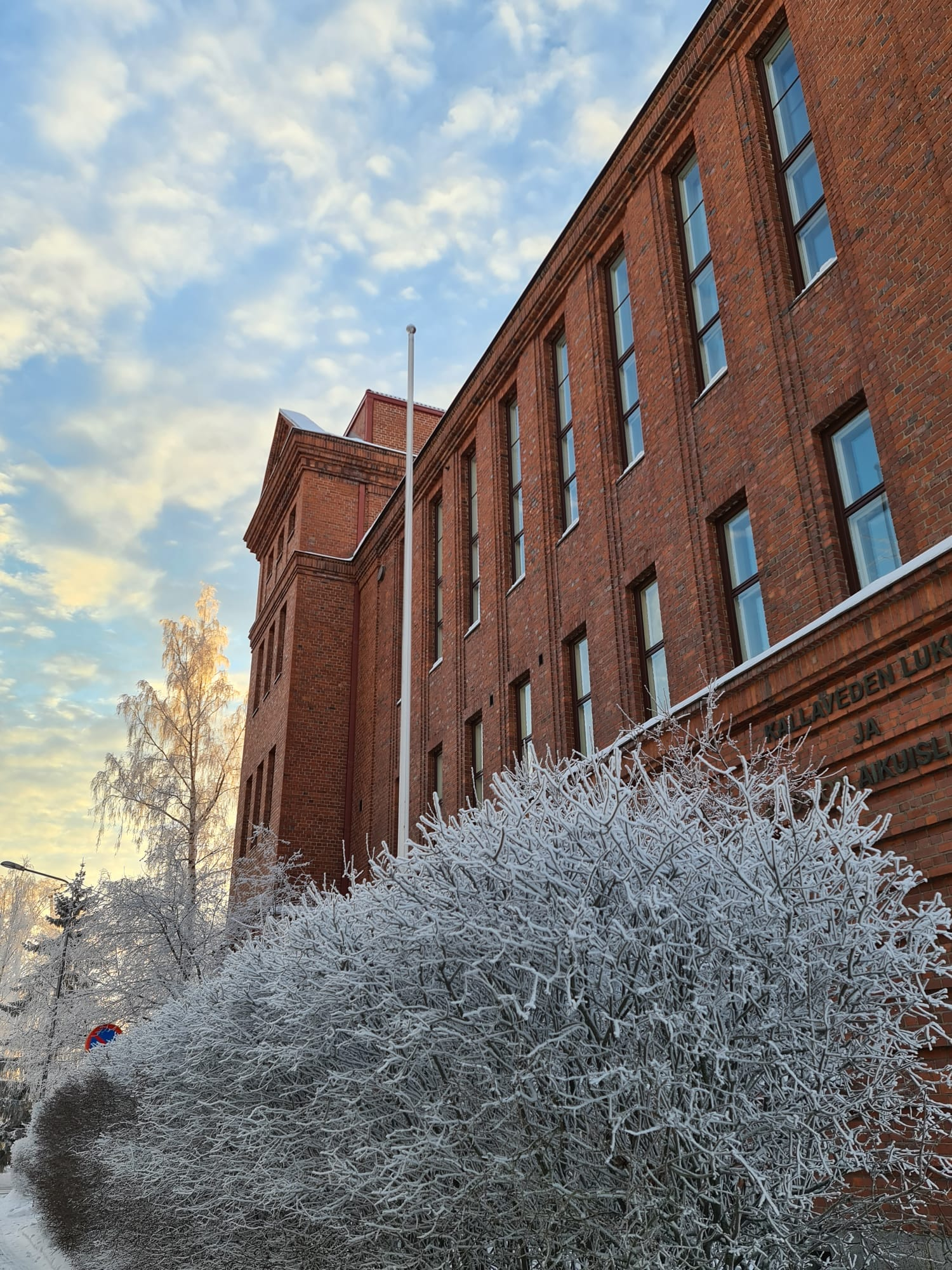 KALLAVEDEN 
LUKION
HUOLTAJIENILTA
20.2.2024
Tervetuloa!
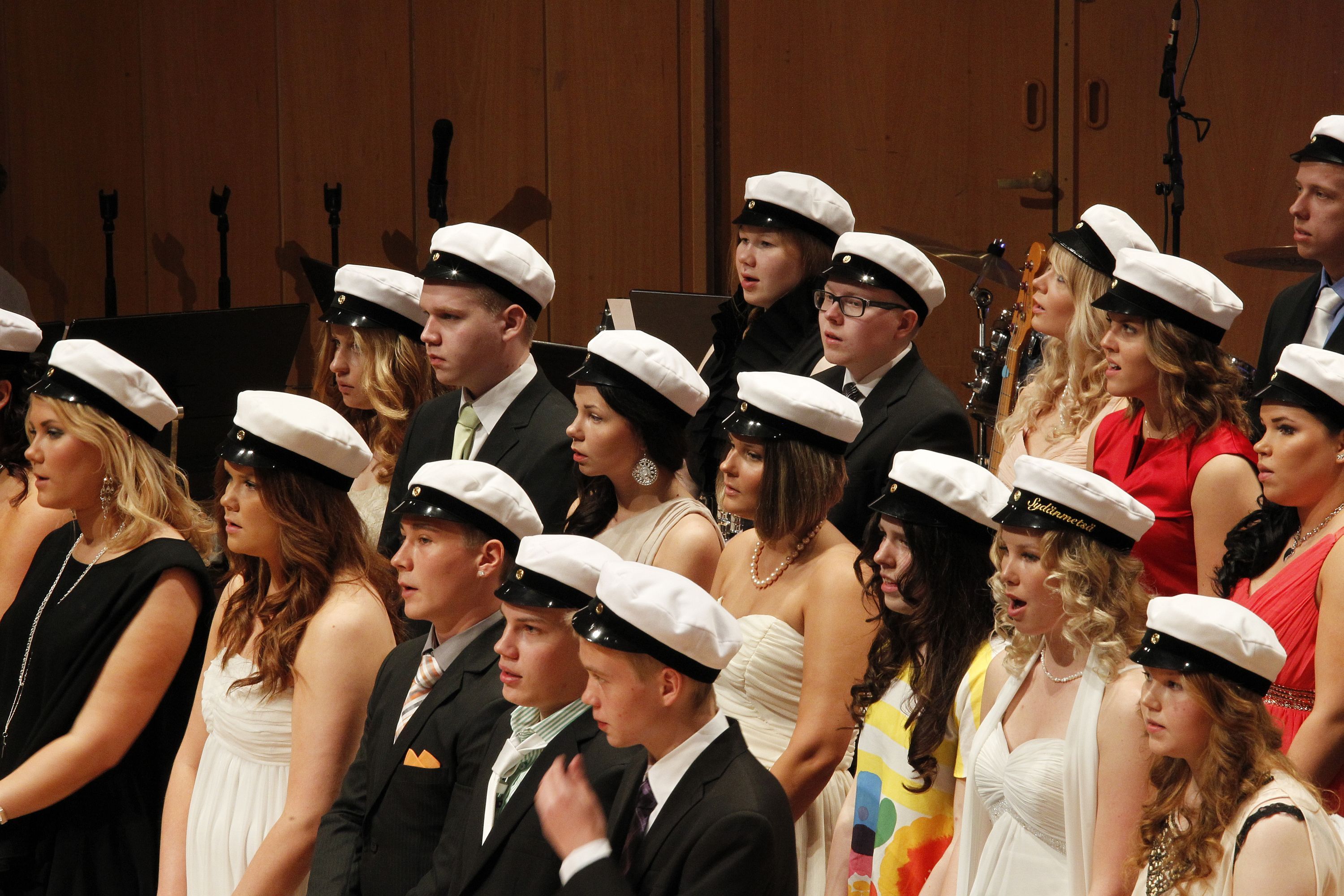 Päivämääriä
Abi-infot syksyn 2024 YO-kirjoituksiin osallistuville pidetään toukokuun alussa
Opinto-ohjaajat tekevät opiskelijoiden kanssa kirjoitussuunnitelmia
ILMOITTAUTUMINEN SYKSYN 2024 YO-KIRJOITUKSIIN 5. jakson päättöviikkoon mennessä (ehdottomasti viimeistään 5.6.)
ILMOITTAUTUMINEN KEVÄÄN 2025 YO-kirjoituksiin marraskuussa 2024
SYKSYN 2024 YO-KOKEET
ma 16.9. 	äidinkieli ja kirjallisuus (suomi ja ruotsi), lukutaidon koe
ke 18.9. 	reaali (uskonto, elämänkatsomustieto, yhteiskuntaoppi,  		kemia, maantiede, terveystieto)
pe 20.9. 	vieras kieli, pitkä oppimäärä
ma 23.9. 	toinen kotimainen kieli, pitkä ja keskipitkä oppimäärä
ti 24.9. 	reaali (psykologia, filosofia, historia, fysiikka, biologia)
to 26.9. 	matematiikka, pitkä ja lyhyt oppimäärä
pe 27.9. 	äidinkieli ja kirjallisuus(suomi ja ruotsi), kirjoitustaidon 		koe; suomi/ruotsi toisena kielenä ja kirjallisuus -koe
ma 30.9. 	vieras kieli, lyhyt oppimäärä
Päivämääriä
Mahdolliset erityisjärjestelyhakemukset ja luki-lausunnot lähetettävä YTL:lle viimeistään 30.4. syksyllä tutkinnon aloittavien osalta
Näissä yhteys erityisopettaja Annulotta Marjaseen tai apulaisrehtori Tiina Karjalaiseen 
Annulotta puh. 044 7184819 / Wilma
Tiina puh. 044 7184524 / Wilma
Ohjausta saatavilla
Jos on kysyttävää liittyen yo-kirjoituksiin, ota yhteyttä, niin neuvomme:
Apulaisrehtori Tiina Karjalainen, puh. 044 7184524 tai Wilmalla
Opinto-ohjaaja Annika Jonninen, puh. 044 7184527 tai Wilmalla
Opinto-ohjaaja Anne Sivén, puh. 044 7184528 tai Wilmalla
Opinto-ohjaaja Ella Koistinen, puh. 044 7181066 tai Wilmalla
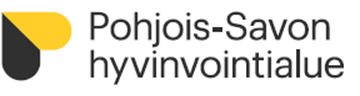 OPISKELUHUOLTO TARVITTAESSA TUKENA
OPISKELUTERVEYDENHUOLTO JA PSYKOSOSIAALINEN OPISKELUHUOLTO

Terveydenhoitaja Tiina Ollikainen (p. 044 718 6559)
Kuraattori Elisa Repo (p. 044 718 1978)
Psykologi Tarja Rouhiainen (p. 044 718 4098)

Yhteydenotot: soittamalla, tekstiviestillä tai sähköpostilla (etu.sukunimi@pshyvinvointialue.fi) 
 
www.pshyvinvointialue.fi
Ylioppilastutkinto
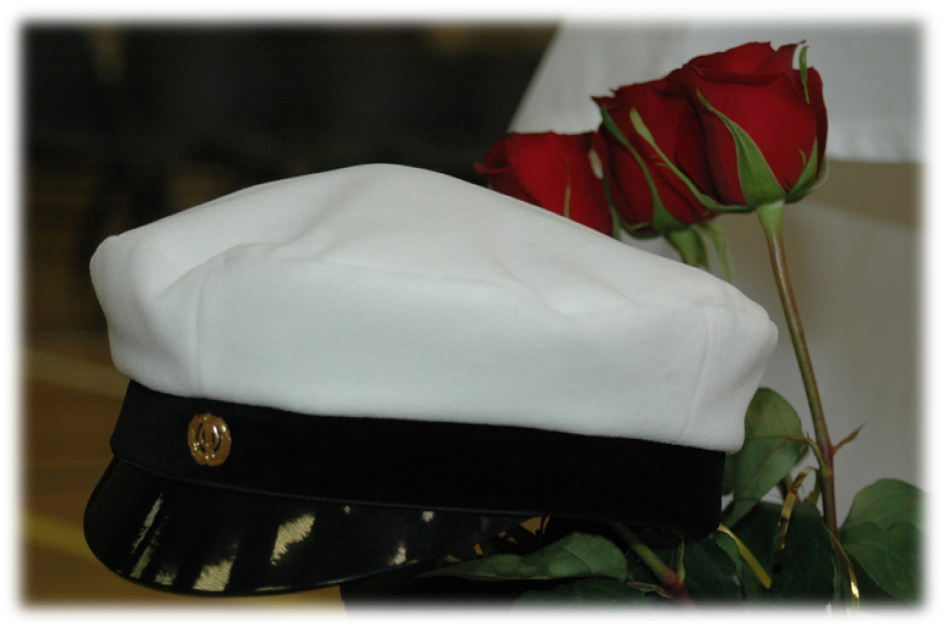 Ylioppilastutkintotodistukseen vaaditaan yo-kirjoitusten lisäksi lukion päättötodistus tai ammatillisen tutkinnon todistus
Valmistuminen
Ylioppilastutkintotodistuksen ja ylioppilaslakin saa, kun kaikki pakolliset ja valtakunnalliset valinnaiset / paikalliset valinnaiset kurssit on suoritettu = vähintään 150 opintopistettä ja ylioppilastutkinto on suoritettu 

Kahden tutkinnon opiskelija saa yo-todistuksen ja lakin, kun ammattitutkinto (+tarpeellinen määrä lukiokursseja) ja ylioppilastutkinto on suoritettu
Valmistuminen
Lukion oppimäärä suoritetaan määräpäivään 30.4.2025 mennessä. Tuolloin lukio ilmoittaa KOSKI-palveluun niiden kokelaiden nimet, joiden päättötodistus on valmis. 
Kokelaalla on kuitenkin mahdollisuus suorittaa lukion oppimäärää koko kyseinen kevätlukukausi 2025.
Mikäli opiskelija ei ole suorittanut 3. opiskeluvuoden kolmannen jakson päättyessä lukion oppimäärää (150 opintopistettä), hänen tulee neuvotella opinto-ohjaajan kanssa tarvittavista suorituksista ja allekirjoittaa kirjallinen suoritussuunnitelma rehtorin kanssa. Asiasta lähetetään myös tieto opiskelijan vanhemmille tai huoltajille.
TUTKINTO
Tutkinnon rakenne: 5 koetta ja mahdollisesti ylimääräisiä kokeita
pakollinen / ylimääräinen koe -käsitteet poistuneet
kokeen tasoa voi vaihtaa myös tutkinnon sisällä
Oppivelvollisilla 5 maksutonta koetta (+ hylätyn kokeen korottaminen)
Hyväksytyn kokeen korottaminen on aina maksullinen
Tutkinnon rakennealkaen k2022
Tutkintoon kuuluu  viisi (5) koetta
Äidinkielen koe on kaikille pakollinen
(tai S2 jos kotikieli muu kuin suomi ja S2-oppimäärän  mukaan opiskellut)
Tutkinnon rakenne k2022
Tutkintoon kuuluu  viisi koetta
Äidinkielen koe on kaikille pakollinen
Kolme koetta näistä neljästä + yksi koe
Tutkinnon rakenne k2022
Tutkintoon on kuuluttava 1 pitkän oppimäärän koe
Tutkinnon rakenne k2022
Reaali
Vieras kieli
Reaali
Vieras kieli
Reaali
Reaali
Tutkinnon viiden kokeen lisäksi voit kirjoittaa useita muitakin kokeita
Miksi ylimääräisiä?
Todistusvalinnassa jatko-opintoihin tarvitaan usein vähintään 5 yo-arvosanaa (tai on parempi mahdollisuus valita arvosanat, jotka haluaa huomioitavaksi)
HUOM. Hylätystä ylimääräisestä kokeesta ei tule merkintää todistukseen
Kokeita tarvitaan viisi
Kokelas voi valmistua ylioppilaaksi, kun hän on suorittanut vähintään tutkintoon edellytetyt viisi koetta. Kaikki kokeet ovat osa ylioppilastutkintoa ja ne listataan samanarvoisesti ylioppilastutkintotodistukseen. Kokelaalla pitää olla kokeiden lisäksi suoritettuna myös lukion oppimäärä tai muu lainsäädännössä mainittu tutkinto, jotta hän voi saada ylioppilastutkintonsa valmiiksi. 
Jos kokelaan tilanne muuttuu, hän voi joustavasti muuttaa suunnitelmiaan. Sairastuminen koepäivänä tai hylätty arvosana ei vaaranna tutkinnon valmistumista, kunhan tutkinnon edellyttämiä kokeita on sopiva yhdistelmä suoritettuna siinä vaiheessa, kun kokelas on valmistumassa.
Tutkinnon hajauttaminen
Tutkinto on suoritettava enintään kolmen perättäisen tutkintokerran aikana
2. lukuvuosi:               	3. lukuvuosi:	           	            4. lukuvuosi:
Tutkintoon kuuluvat kokeet suoritettava kolmen peräkkäisen tutkintokerran aikana. Tällöin hylätyn kokeen voi uusia 3 kertaa 3 seuraavan tutkintokerran aikana
useimmat suorittavat tutkinnon kolmannen  lukiovuoden aikana
tutkinnon suorittaminen alkaa, kun kokelas ilmoittautuu ensimmäisen kerran ylioppilaskokeeseen 
mikäli lukio-opiskelu venyy neljään vuoteen, kirjoitukset kannattaa aloittaa vasta kolmannen vuoden keväällä
Tutkinnon suorittaminen
Ylioppilastutkinnon kokeet tulee suorittaa enintään kolmena peräkkäisenä tutkintokertana.
Tutkintoon voi lisätä uusia aineita enintään kolmen tutkintokerran ajan. Valmistumisen jälkeen tutkintoa voi täydentää uusilla aineilla.
Tutkinto voi tulla suoritetuksi tutkintoon vaadittavassa kokeessa annetun hylätyn arvosanan estämättä (kompensaatio).
Jos kokelas ei ole suorittanut tutkintoa säädetyssä ajassa, tutkinto katsotaan hylätyksi. Tutkinnon suorittamisen voi tällöin aloittaa uudelleen (ja sisällyttää siihen jo aiemmin hyväksytysti suoritetut kokeet).
Magna cum laude approbatur
Lubenter approbatur
Cum laude approbatur
Eximia cum laude approbatur
Improbatur
Approbatur
Laudatur
i
a
b
c
m
e
l
0 pist.
2 pist.
3 pist.
4 pist.
5 pist.
6 pist.
7 pist.
Arvostelu
lukion asianomaisen aineen opettaja arvostelee koesuoritukset valmistavasti ja lautakunnan sensorit lopullisesti
arvosanojen pisterajat vaihtelevat vuosittain
Kompensaatio
Esimerkkejä kompensaatiosta
Vain yhdenlainen hylätty arvosana = i
Tarvittavat kompensaatiopisteet 10
Kokelas on suorittanut neljä muuta tutkintoon vaadittavaa koetta esim.  i ja AABB / i ja AAAC
Tutkinnon suorittaminen kompensaation avulla ei ole mahdollista, jos useammasta kuin yhdestä tutkintoon vaadittavista kokeista on saatu hylätty arvosana. 
Kompensaatioon lasketaan pisteitä 4:stä muusta tutkintoon kuuluvasta kokeesta, ei muista.
Hylätyn kokeen uusiminen
Hylätty koe
(i)
kolme kertaa koetta välittömästi seuraavien kolmen tutkintokerran aikana tutkinnon ollessa kesken
rajattomasti tutkinnon suorittamisen jälkeen
Hylätty koe
Hylättyä koetta uusiessasi voit halutessasi vaihtaa vaativamman tason kokeen lyhyemmän oppimäärän kokeeseen. Tason vaihtaminen edellyttää, että tutkintosi pakollisiin kokeisiin sisältyy edelleen yksi pitkän oppimäärän koe. 
Jos määräaika (3 peräkkäistä tutkintokertaa) kuluu umpeen tai et selviydy kolmannella uusimiskerralla, sinun on suoritettava koko tutkinto uudelleen.
Voit kuitenkin hyödyntää jo suorittamiasi kokeita uudessa tutkinnossa 3 vuoden ajan. ”Kokelas voi sisällyttää hylättyyn tutkintoon sisältyneet hyväksytyt kokeet uuteen tutkintoon kuudelta edelliseltä tutkintokerralta.”
Hyväksytyn uusiminen
hyväksytty koe
(a, b, c, m, e, l)
rajoituksetta
mikäli uusinta tapahtuu ennen ylioppilastodistuksen antamista, merkitään todistukseen parempi arvosana
muulloin annetaan erillinen todistus
Osallistumisoikeus
Lukion opiskelija
kokeen pakolliset opintojaksot opiskeltu
jos vieraassa kielessä ei ole pakollisia opintoja, vähintään 6 opintopistettä
erityistapaukset rehtorin luvalla
180 opintopistettä ammatillisessa tutkinnossa
tutkintoa suorittavalta edellytetään vähintään 1,5 vuoden opintoja (90 opintopistettä)
Pakolliset opinnot!
Ammatillinen tutkinto
HUOM. Koetehtävät perustuvat lukion pakollisille ja valtakunnallisille valinnaisille opinnoille
Ilmoittautuminen
HUOM. SAMANA KOEPÄIVÄNÄ VOI OSALLISTUA VAIN YHTEEN KOKEESEEN.
POIKKEUS: LYHYET KIELET (koeaikaa 8h kahdelle kokeelle).
Samalla tutkintokerralla ei siis voi kirjoittaa kahta pitkää kieltä, koska kokeet ovat samana päivänä, et myöskään kahta reaalikoetta.
Ilmoittautuminen
Syksyn tutkintoon 21.5.2024 mennessä
kevään tutkintoon 23.11.2024 mennessä
ilmoittautuminen on sitova: valintoja et voi jälkikäteen muuttaa

ilmoittautuminen WILMAssa jokaiseen tutkintokertaan erikseen (Lomakkeet -> Ilmoittautuminen ylioppilaskirjoituksiin)
poikkeuksiin, muutoksiin ja mitätöintiin on oltava erityisen painavat syyt
Ilmoittautuminen
mitkä ja minkä tasoiset kokeet suoritat 
hajautussuunnitelma (väh. 5 koetta)
onko LUKI-todistus 
onko erityisjärjestelyjä YO-kokeeseen (jos on jo haettu ja myönnetty – ne näkyvät Wilmassa)
tarkista osoite- ja puhelintietosi Wilma-lomakkeesta; jos on muuttuneet, laita viestiä koulusihteeri Veera Heinoselle veera.heinonen@kuopio.fi
Täydentäminen ja keskeytys
ylioppilas voi täydentää tutkintoa kokeilla, jotka eivät sisälly hänen tutkintoonsa
 samassa aineessa voi suorittaa myös toisen eri tasoisen kokeen
 täydentämiseen ei ole aikarajaa
 tutkinnon ollessa kesken siihen on vielä mahdollista lisätä ylimääräisiä kokeita
lautakunta voi erittäin painavasta syystä päättää, että tutkinto aloitetaan alusta
 opiskelu ulkomailla voi antaa lisäaikaa hajautukseen
 jos tutkintoa ei ole suoritettu määräajassa, on tutkinto aloitettava alusta
Äidinkielen koe
kokeessa on kaksi osaa ja 2 koepäivää
 molemmat osat on suoritettava samalla tutkintokerralla
 arvosana määräytyy näissä kokeissa saadun  painotetun pistesumman perusteella (yhteistulos)
LUKUTAIDON KOE 60p
arvioidaan kokelaan kriittistä ja kulttuurista lukutaitoa eli taitoa eritellä, tulkita, arvioida ja hyödyntää monimuotoisia tekstejä
Osa I keskittyy asia- ja mediatekstien, osa II kaunokirjallisten ja muiden fiktiivisten tekstien analysointiin ja tulkintaan.
Kummassakin osassa vastataan yhteen tehtävään.
KIRJOITUSTAIDON KOE 60p
arvioidaan kokelaan kirjallista ilmaisukykyä sekä taitoa kielentää ajatuksia ja hallita asiakokonaisuuksia 
Tehtävänä on tuottaa pohtiva, näkökulmia avaava tai kantaa ottava teksti aineistojen avulla.
Kokeessa on tietty, äidinkielen ja kirjallisuuden oppiaineeseen tai lukion yhteisiin aihekokonaisuuksiin liittyvä laajahko teema ja 5–7 siihen liittyvää aihetta.
Kokeessa annetaan 6–8 teemaan liittyvää aineistoa, ja kokelaan on käytettävä vähintään kahta aineistoa omassa tekstissään.
Reaalikokeen rakenne
Reaalikokeessa on kaksi koepäivää ja kummastakin aineryhmästä voit valita yhden kirjoitusaineen/tutkintokerta
psykologia
filosofia
historia
fysiikka
biologia
Reaalin koepäivä
valitse yksi
uskonto (ev.lut./ort.)
elämänkatsomustieto
yhteiskuntaoppi
kemia
maantiede
terveystieto
Reaalin koepäivä
valitse yksi
hajauttamalla tutkinnon kolmeen kertaan voit suorittaa 6 reaalikoetta
Matematiikan koe
voit valita opinnoista riippumatta kahden tason välillä
PITKÄ / LYHYT  MATEMATIIKKA
kokeessa on 13 tehtävää, joista  vastataan 10 tehtävään
Tehtävien maksimipistemäärä on 12. Kokeen enimmäispistemäärä on 120.
A-osa suoritetaan ilman koejärjestelmän ohjelmia ja laskinta, B-osa näiden kanssa.
Kielikokeet
Pitkä: englanti, espanja, ranska, saksa, venäjä
Lyhyt: englanti, espanja, ranska, saksa, venäjä,
	italia, portugali, saame, latina(2 tasoa, sanakirja)
Toinen kotimainen: ruotsi (pitkä, keskipitkä)
Kaikki osat samassa kokeessa
Kuullun ymmärtäminen 
Luetun ymmärtäminen 
Kirjallinen tuottaminen 
Sanaston ja rakenteiden hallinta
pisteet max (299)
2 tuntia lisäaikaa, jos 2 lyhyttä kieltä samalla kerralla samana koepäivänä
YO-sali Pohjantiellä
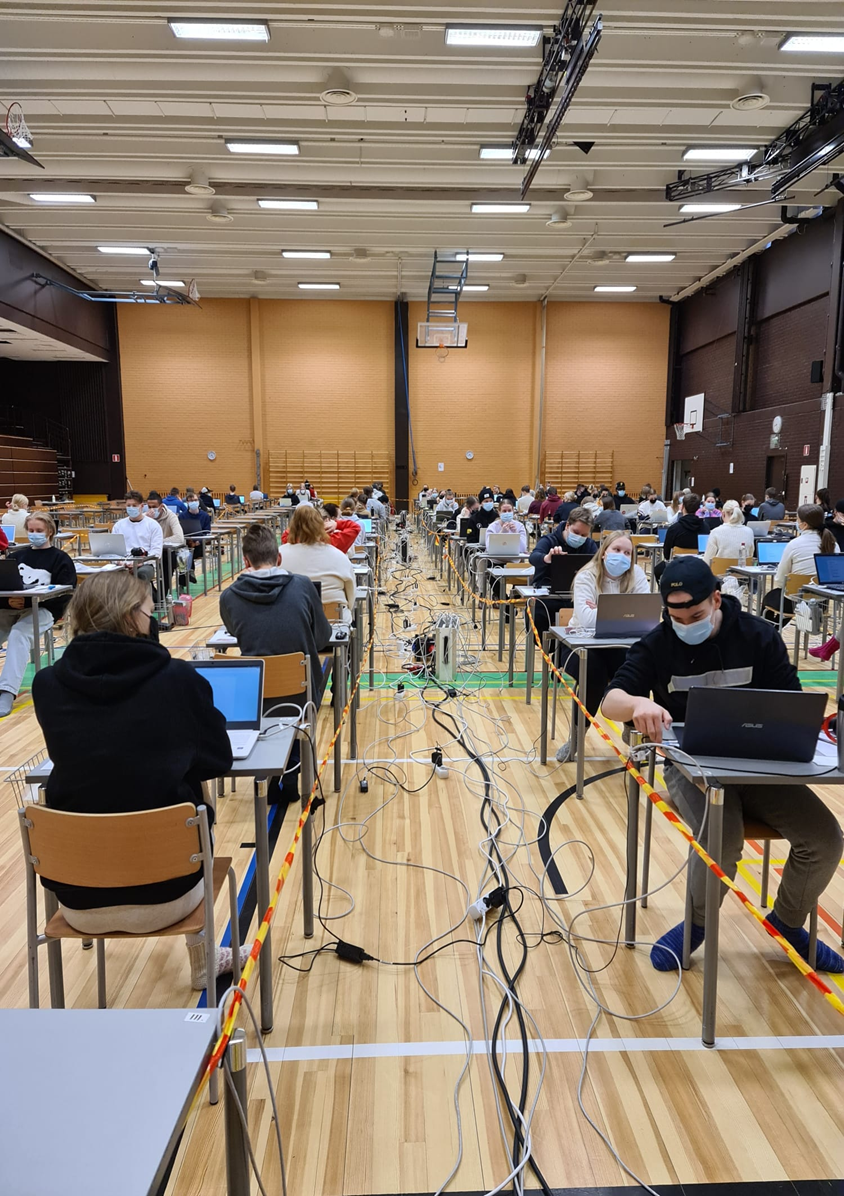 Sähköiset YO-kokeet
Abitti-koejärjestelmä
Kaikissa kokeissa oma tietokone (koululta saatu) + langalliset kuulokkeet + langallinen hiiri + laturijohto
EI BLUETOOTH-yhteydellä toimivia!
Vastauksia voi hahmotella paperille; kynä
Lue lisää
www.ylioppilastutkinto.fi
www.kallavedenlukio.fi

Ylioppilastutkinnon sähköiseen järjestelmään voi tutustua ylioppilastutkintolautakunnan Abitti-sivuilla www.abitti.fi
Tietojen luovuttaminen
lukiolla ja lautakunnalla on oikeus antaa ylioppilaiden nimet julkaistaviksi 
jos ei halua nimeään julkaistavan ylioppilasluettelossa, tulee sitä pyytää kirjallisesti hyvissä ajoin ennen tuloksia – hoida koulun kansliassa!
lautakunnalla on lupa luovuttaa virkakäyttöön opiskelijavalintaa varten kokelaiden nimitiedot henkilötunnuksineen ja tiedot heidän arvosanoistaan
koululla ei ole lupaa julkaista kokelaiden arvosanatietoja ilman heidän suostumustaan
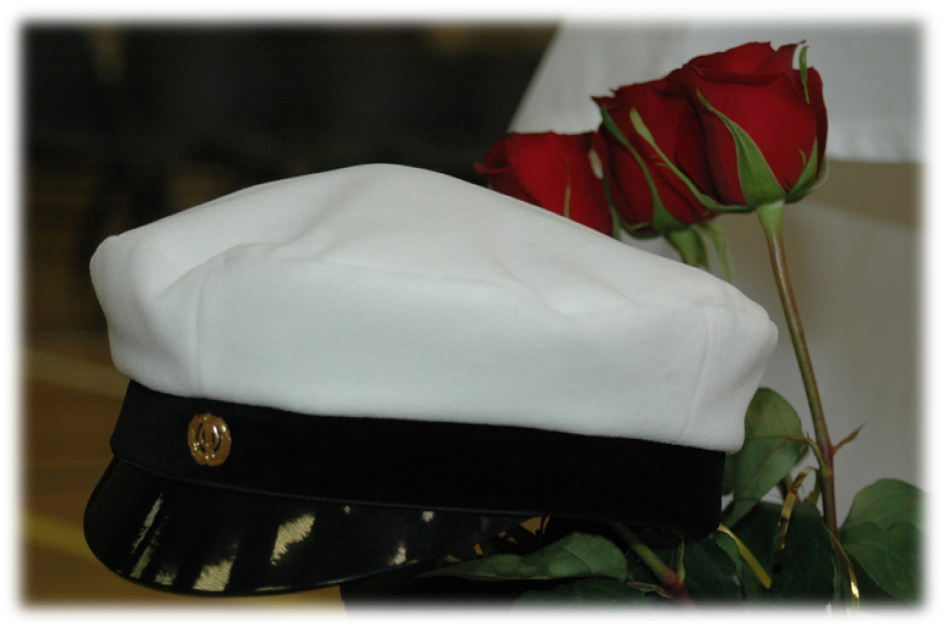 Äkillinen sairastuminen
rehtori voi saada lautakunnalta suullisen luvan erityisjärjestelyihin 
arvosanan noston voi saada vain yhdessä kokeessa rajatapauksissa, jos vamma tai sairaus on vaikuttanut merkittävästi suoritukseen
erityisjärjestelyn saaneella arvosanan nosto vain erityisen painavasta syystä
erityisen vaikea elämäntilanne voidaan myös huomioida
Huom. Arvosanan korottaminen lausunnon perusteella vain i -> a
LAUSUNNOT:
lääkärintodistuksesta tulee selkeästi ilmetä sairaus sekä sen vaikeusaste ja työkyvyttömyysaika
 vaikeasta elämäntilanteesta rehtorin tai asiantuntijan asiaa selvittävä puoltolause
Äkillinen sairastuminen
Mikäli abiturientti on koepäivänä niin sairas, että ei pysty tulemaan kirjoituspaikalle tulee ottaa yhteyttä apulaisrehtoriin (puh.044-7184524)
Lääkärintodistuksella voi mitätöidä kokeeseen ilmoittautumisen.
Jos abiturientti käy yo-kokeiden aikana lääkärillä > lääkärintodistus kansliaan. Lääkärintodistuksesta tulee selkeästi ilmetä diagnoosi ja työkyvyttömyysaika.
Lähetämme myös vaikean elämäntilanteen lausunnot huomioitavaksi arvostelussa.
Tulokset Opintopolussa
Tulokset ja kokelaan arvostellut koesuoritukset annetaan kokelaalle ja alle 18-vuotiaan kokelaan huoltajalle nähtäväksi Opetushallituksen Oma Opintopolku -palvelussa seuraavana päivänä tulosten tultua kouluille 
Linkki YTL:n sivuilla https://www.ylioppilastutkinto.fi/ylioppilastutkinto/tulokset-ja-koesuoritukset
Oikaisuvaatimus
Jos epäilet, että arvostelussa on tapahtunut virhe, saat vaatia lautakunnalta asiaan oikaisua. 
Hakemus on jätettävä 14 päivän kuluessa siitä, kun sinulla on ollut mahdollisuus saada arvosteltu koesuoritus nähtäväksesi.
LINKKI TULEE YTL:n KOTISIVUILLE, MISTÄ PÄÄSEE KATSOMAAN VASTAUKSENSA.  
Oikaisuvaatimuksen voi tehdä kokelas itse tai alle 18-vuotiaan kokelaan huoltaja. (Voit myös antaa esimerkiksi lukiosi rehtorille valtakirjan, jotta hän voi tehdä oikaisuvaatimuksen puolestasi.)
Oikaisuvaatimus tehdään lautakunnan sähköisessä asiointipalvelussa.
Oikaisuvaatimus on maksullinen. Maksu maksetaan sähköisessä asiointipalvelussa oikaisuvaatimuksen lähettämisen yhteydessä. Maksu palautetaan, jos arvosana tai pistemäärä muuttuu oikaisuvaatimuksen johdosta.
Koesuoritusta heikentävän syyn huomioon ottaminen ylioppilastutkinnossa
Erityisjärjestelyt
tarkoituksena luoda kokelaille kohtuulliset ja yhdenvertaiset mahdollisuudet kokeiden suorittamiseen 
sisältö määräytyy tapauskohtaisesti syiden luonteen ja niiden aiheuttamien vaikeuksien asteen mukaisesti
lukio-opinnoissa (tai muissa) havaittu tuen tarve ja toteutetut tukitoimet yhtenä perusteena erityisjärjestelyiden tarvetta arvioitaessa 
muitakin perusteita voidaan käyttää erityisjärjestelyiden myöntämiselle
Hakemus
tehdään kirjallisesti Ylioppilastutkintolautakunnalle 
Koesuoritusta heikentävinä syinä otetaan huomioon 
sairaus tai vamma
erityisen vaikea elämäntilanne 
lukemisen ja kirjoittamisen erityisvaikeus 
vieraskielisen kokelaan opetuskielen puutteellinen hallinta
hakemukseen liitetään lukion lausunto haettavien erityisjärjestelyiden tarpeesta, toimivuudesta ja kohtuullisuudesta
Jos kokelaalla on ollut mahdollisuus erityisjärjestelyihin opintojen aikana, tulee lausunnosta käydä ilmi, onko kokelas käyttänyt näitä järjestelyitä ja ovatko ne olleet hänelle tarpeellisia.
Ennen hakemista neuvoteltava rehtorin kanssa.
Poikkeava arvostelu
suhtaudutaan pidättyvästi, sillä se muodostaa poikkeuksen kokelaiden yhdenvertaisen kohtelun periaatteesta
sovelletaan vain, jos erityisjärjestelyitä ei voida pitää riittävinä turvaamaan kokeen yhtäläisiä suorittamismahdollisuuksia, riippumatta siitä, onko erityisjärjestelyitä haettu tai käytetty
Sairaus tai vamma, lukihäiriö tai vaikea elämäntilanne voidaan ottaa arvostelussa huomioon vain, jos kokelas on saamassa kokeesta hylätyn arvosanan.
Hakemus toimitettava
viimeistään
kevään tutkinnon osalta 30. marraskuuta 
syksyn tutkinnon osalta 30. huhtikuuta (Poikkeuksena ovat erityisjärjestelytarpeet, jotka ilmenevät äkillisesti yllä ilmoitettujen päivämäärien jälkeen.)
lautakunta lähettää päätöksen kokelaalle sekä tiedoksi lukiolle
päätös on voimassa korkeintaan 6 vuotta
LUKI-vaikeus
Mahdollisuus erityisjärjestelyihin, jos LUKI-vaikeus vaikuttaa
jonkin verran ->  oikeus suurentaa kirjasinkokoa ja oikeus suurempaan näyttöön
merkittävästi -> lisäaikaa kokeen suorittamiseen
erittäin paljon -> edellisen lisäksi oikeus erilliseen pienryhmätilaan.
Sairaus ja vamma
tarvitaan lääkärin lausunto sekä muut tilanteen selvittämiseen tarvittavat liitteet
Lääkärinlausunnosta tulee ilmetä diagnoosi, sairauden tai vamman vaikutukset kokeiden suorittamiseen ja lääkärin erikoisala, ja siinä tulee olla lääkärin allekirjoitus.
Sairauden tai vamman perusteella voidaan kokelaalle myöntää erityisjärjestelyjä ylioppilastutkinnon kokeiden suorittamista varten.
Myös raskaudesta johtuvien tarpeiden perusteella voidaan myöntää erityisjärjestelyjä.
Erityisen vaikea elämäntilanne
kokelaan tulee hankkia asiaa koskeva lausunto. 
Erityisen vaikea elämäntilanne voi johtua esimerkiksi lähiomaisen vakavasta sairastumisesta tai kuolemasta, vaikeasta perhetilanteesta tai raskaasta oikeudellisesta prosessista.
Lausunnon voi antaa kuraattori, psykologi, terveydenhoitaja tai lääkäri.
Erityisjärjestelyn saaminen ei edellytä lääketieteellistä diagnoosia, mutta tällaista lausuntoa voidaan hyödyntää erityisjärjestelyn tarpeen arvioinnissa.
voidaan myöntää erityisjärjestelyjä
Vieraskielisen kokelaan opetuskielen  puutteellinen hallinta
voidaan hakemuksesta myöntää erityisjärjestelynä kaksi tuntia lisäaikaa muissa kuin vieraan kielen kokeissa. 
Hakemuksesta tulee ilmetä väestörekisteriin merkitty äidinkieli, kotona käytettävät kielet sekä koulunkäynti, opiskelu tai työskentely suomeksi tai ruotsiksi. 
Kokelaan kielitaustastaan saamat pisteet ja kummankin opettajan arviosta saadut pisteet lasketaan yhteen. Jos kokelas saa yhteensä vähintään 20/36 pistettä kriteerien perusteella ja hakemuksesta ilmenee lisäajan tarve, voidaan kokelaalle myöntää lisäaikaa.